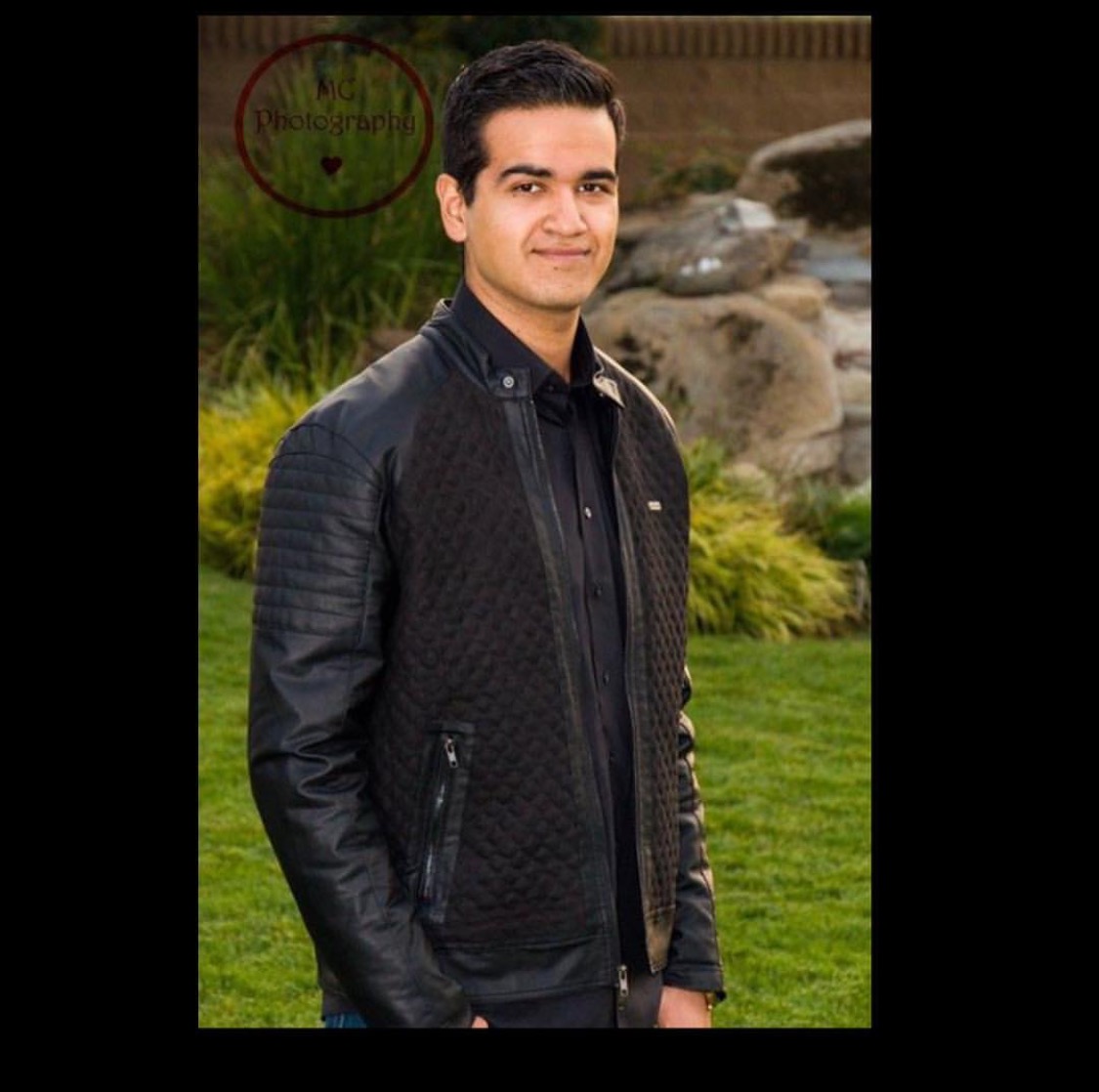 Sergio Najera 
Class of 2107
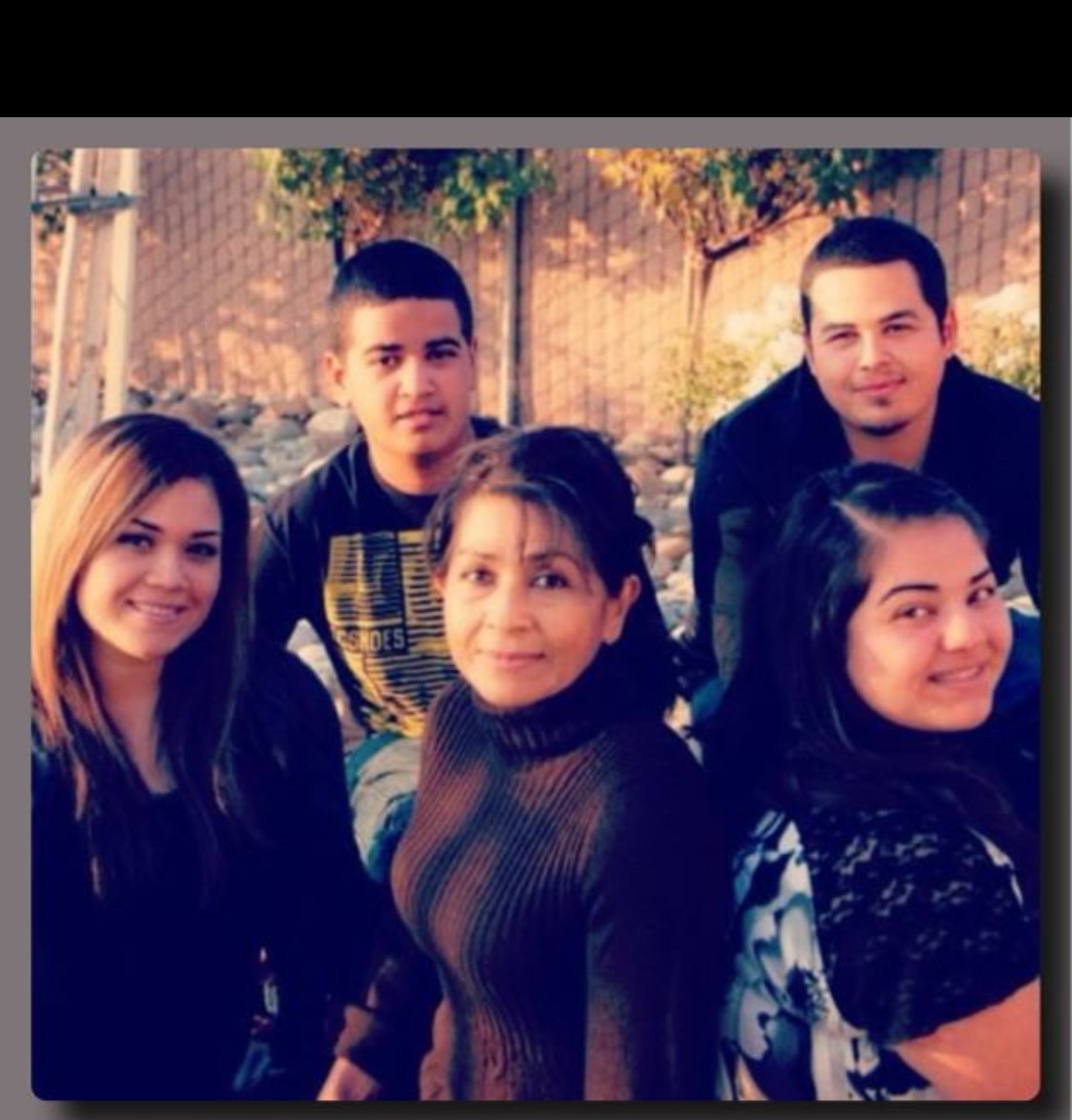 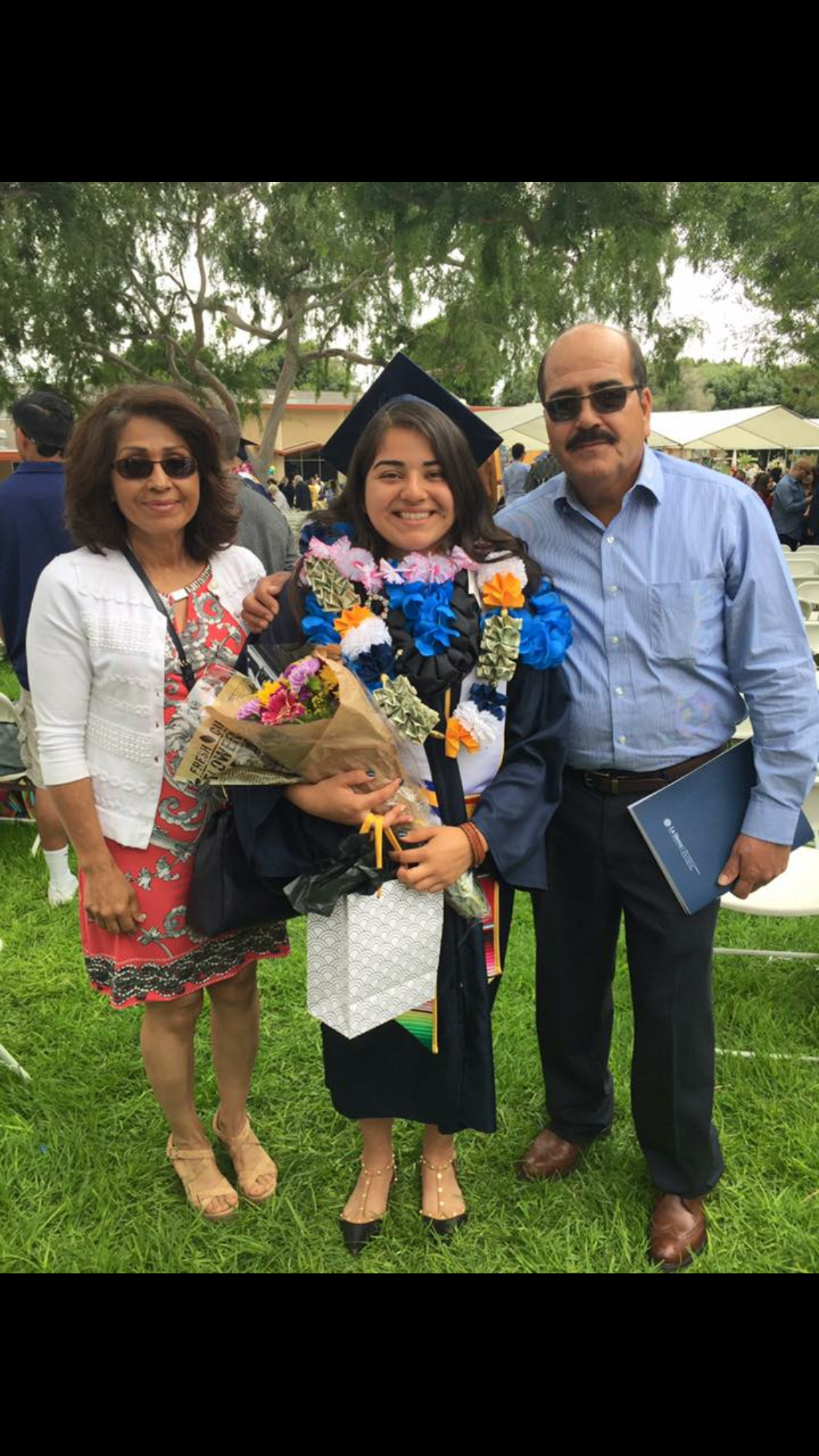 ABOUT ME
I  from a family of 4  
The son of Santos and Sylvia Najera  
The youngest of my family 
I was born in Lindsay CA
Will be the second to go to college
High School Experiences
Challenges              
Class schedule 
Staying on pace 
What I've learned 
Stay organized 
Be responsible 
Love being involved with school activities
Ralleys 
Games /Class  activities
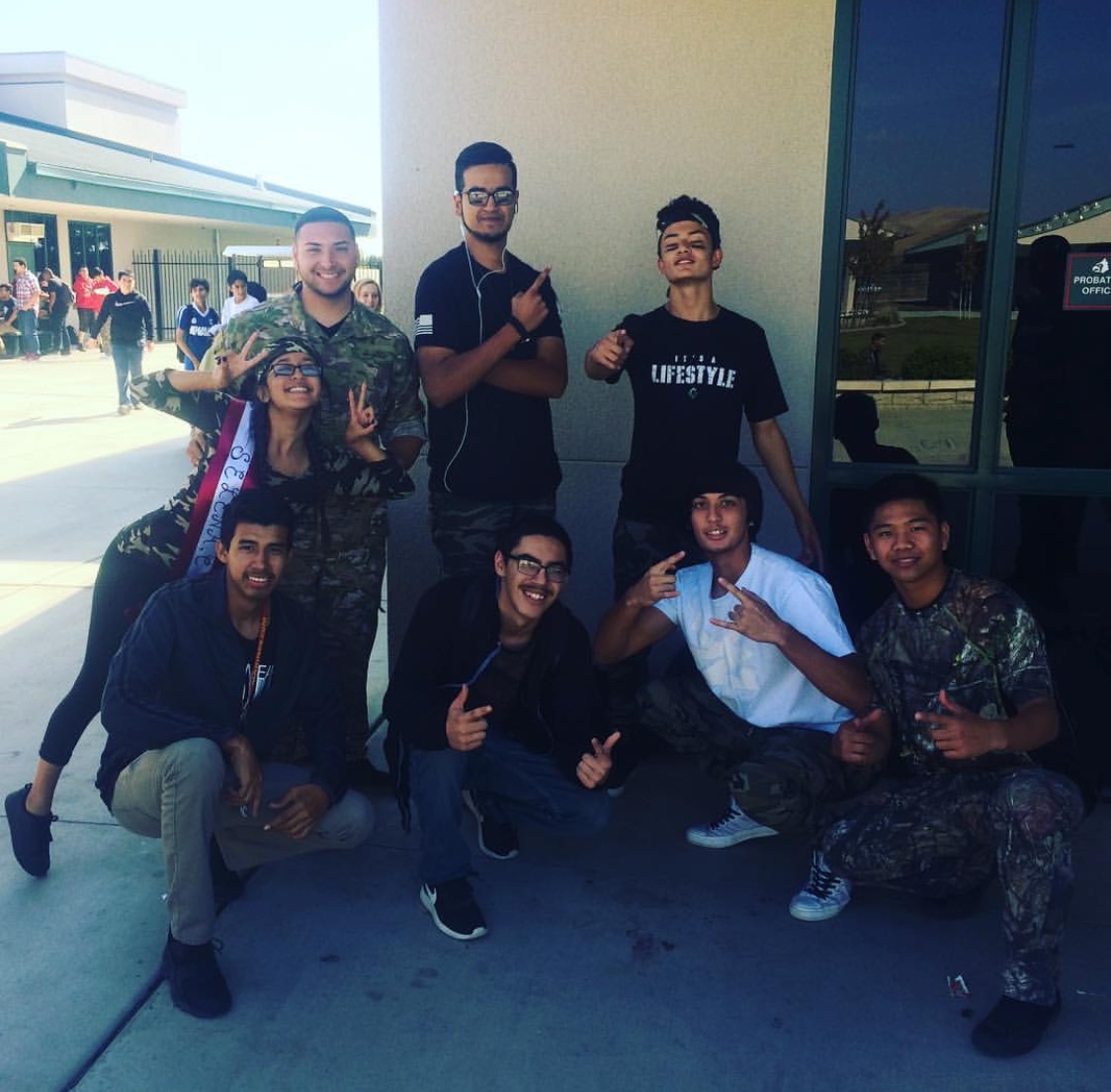 Job Shadow
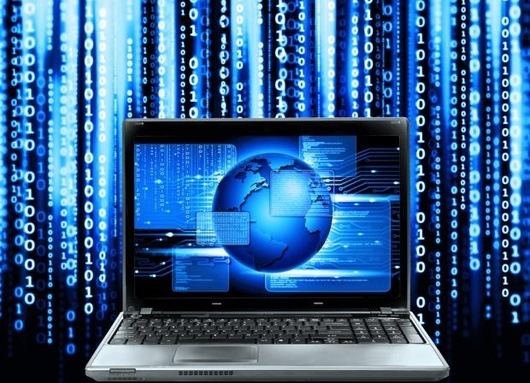 Edward Castro
Works at Kaweah delta
Taught me step by step
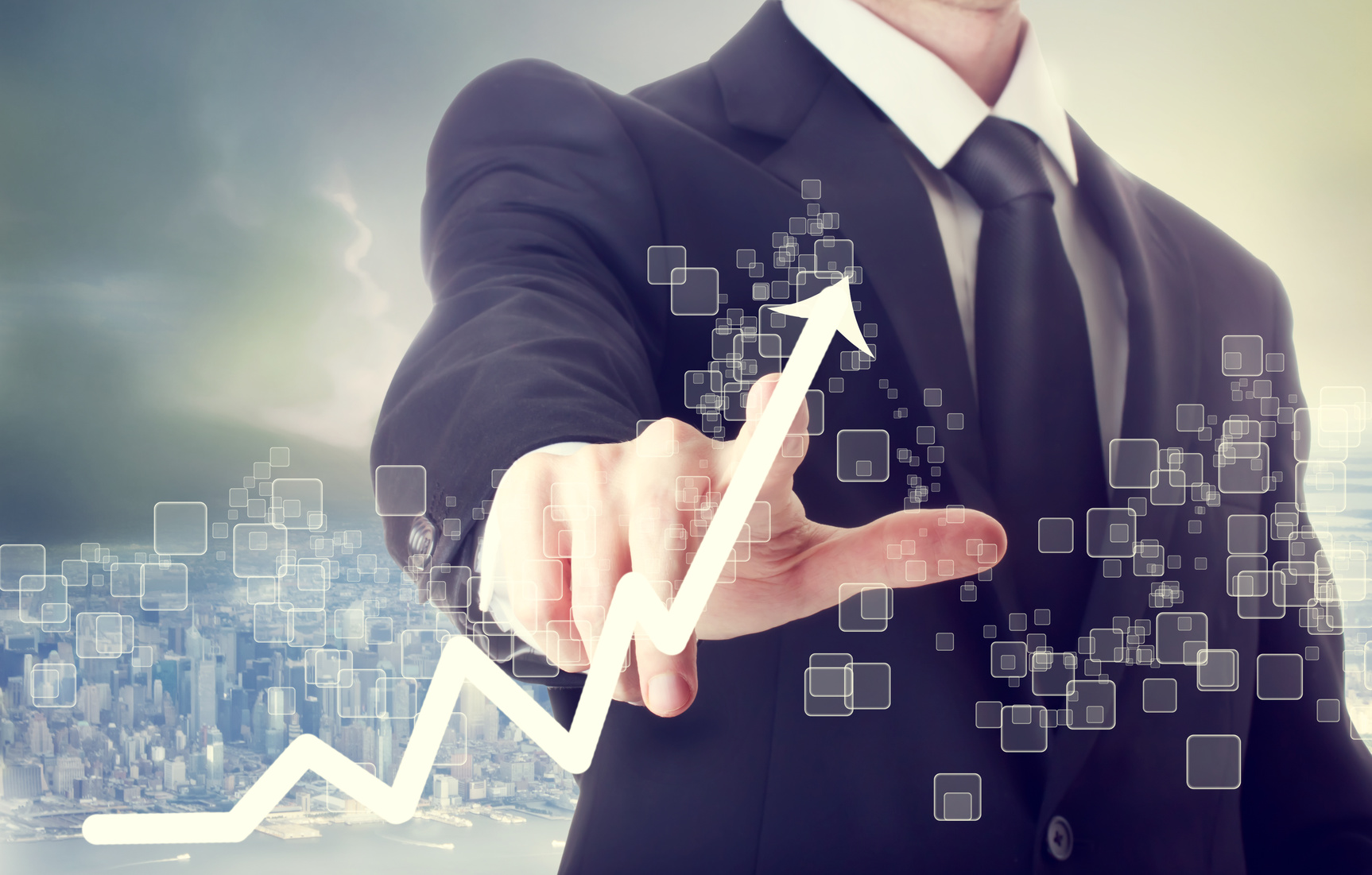 Pathway
Computer sciences 
Has taught me a lot on computers 
Business
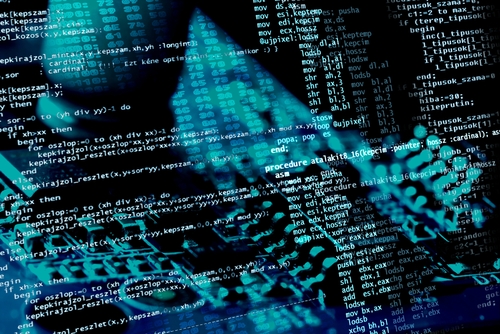 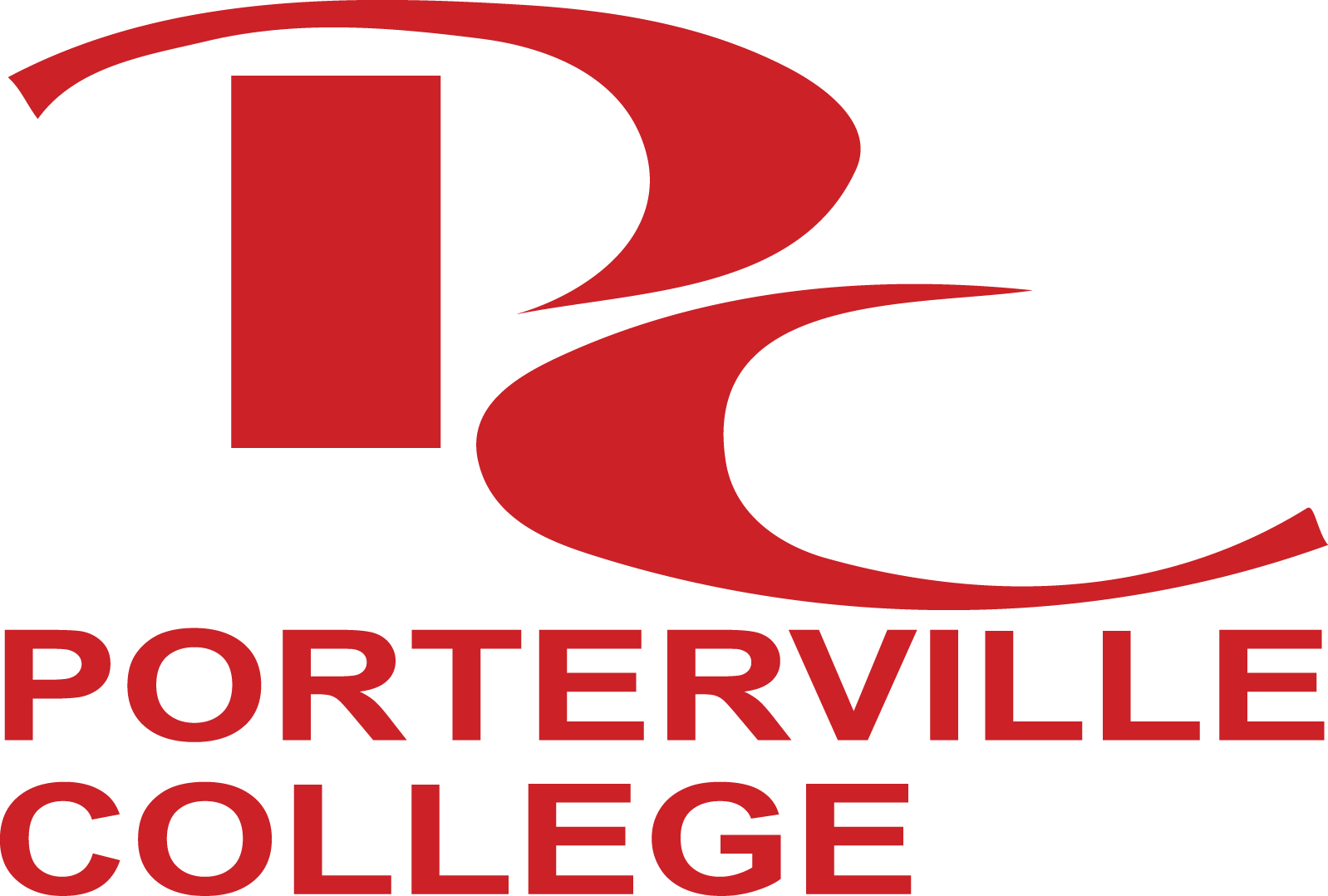 Plans after High School
Porterville college 
Apply  to UC Riverside 
Major in Computer Programming and Engineering     
Start my career
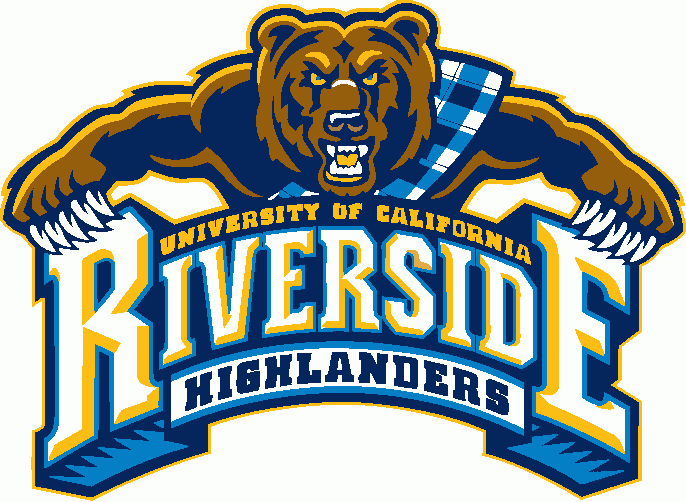 Leaving High School
Lessons learned 
Grateful for teachers/students that help me 
Will miss everybody and everything
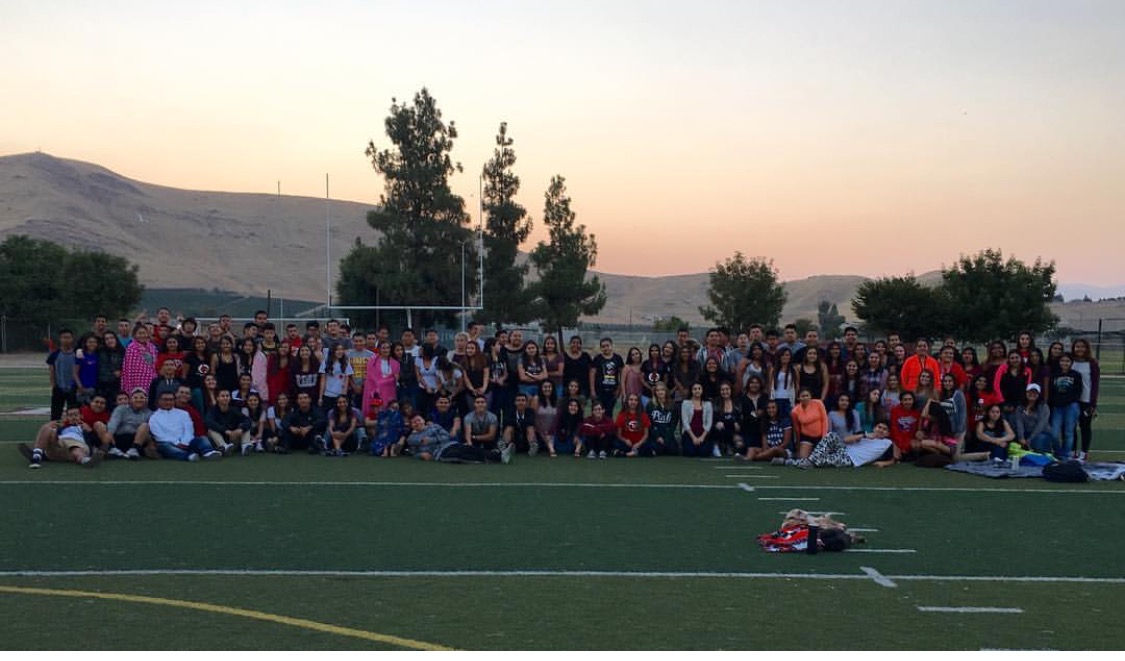 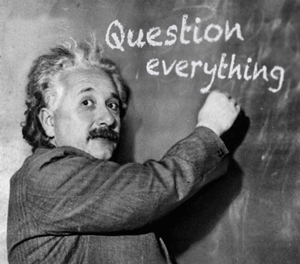